Commodity Resins
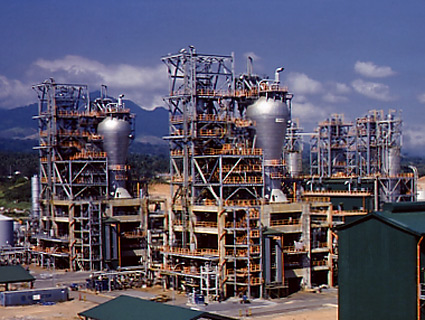 MFG 355
Commodity Plastics
Followed a consistent price-volume curve
After maturity, price tracks the crude oil price
Products are purchased based on price or service rather than properties
Polyethylene (PE)
Mer unit
Polymer chain
Polyethylene
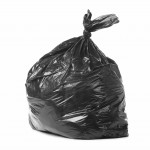 LDPE
High Pressure/High Temperature processing
Branching, flexibility
HDPE
Ziegler-Natta catalyst
Little branching
Highly crystalline
LLDPE
“Copolymer”—side chains prevent crystalization
Improved toughness, strength, ESCR
UHMWPE
Not melt processable
Crosslinked PE
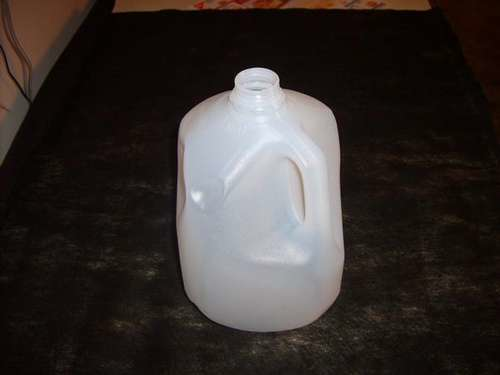 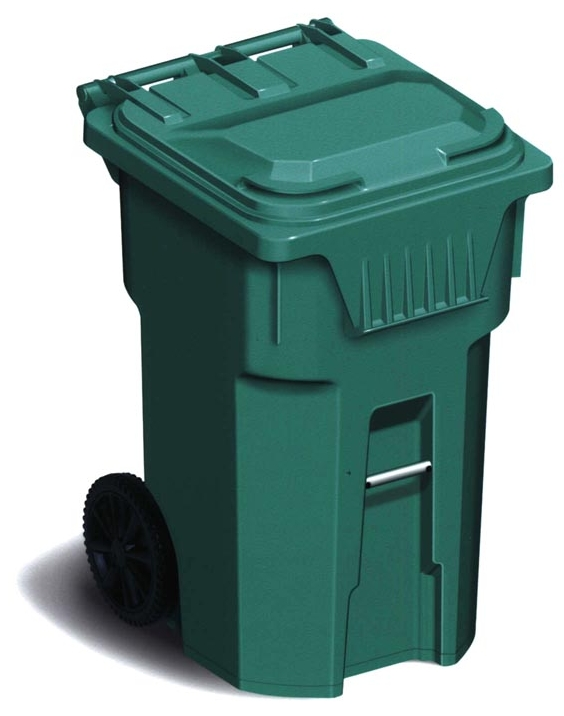 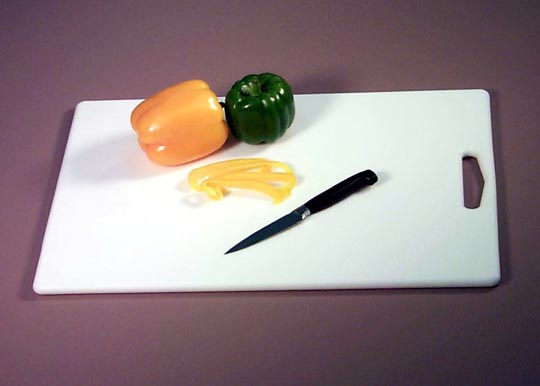 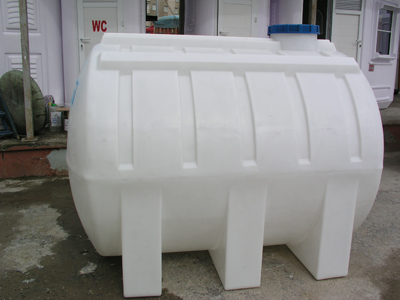 Polyethylene processes
High Pressure Process (LDPE)
Pressures around 350 MPa
Temp. 300ס C
Long construction lead time
Mammoth space requirements
Huge capital outlay
High energy demands
Limited to low density polyethylene
Costly and complex maintenance
Production rates vary with PE grade
Meets environmental requirements with difficulty
Rapidly inflating operating costs
Limited catalyst system choice
Catalyst removal required
Acceptable resin properties
Low Pressure Process (LLDPE)
Pressures around 3 MPa
Temp. 100ס C
Reduced const. lead time by 8-12 months
Occupies 1/10 the space
Capital outlay reduced by 50%
Reduced energy demands by 75%
Produces both HDPE and LLDPE
Easy to maintain
Same production rate for all resin grades
Environmental pollution minimal

Operating costs reduced
Several available catalysts
Catalyst removal not needed
Superior resin properties
Polyethylene Properties
Relatively soft, flexible and waxy like
Relatively low strength and stiffness
High elongation (but not elastomeric)
Easy to mold/extrude
Easy to recycle
Low surface energy (difficult to bond to)
Excellent insulation properties
Excellent solvent resistance
Low cost
Polyethylene Non-woven
Different molecular weights of PE
Different melting points
Lay down in a mat
Calendar at temperature between the melting points of the two materials
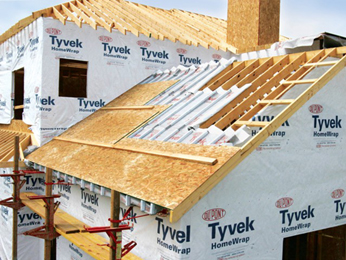 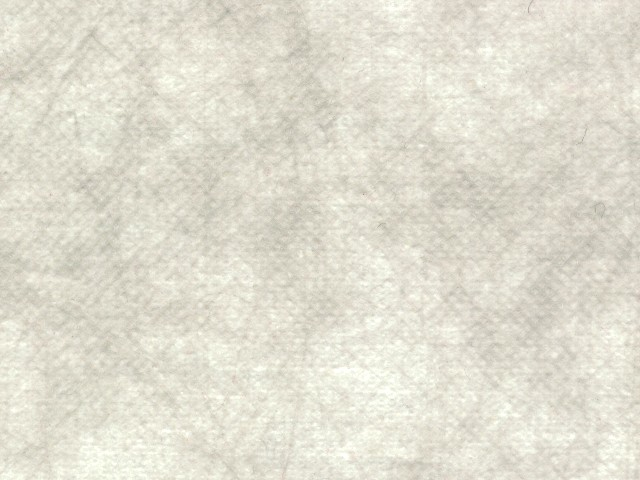 Polyethylene Copolymer
Types of Copolymers
Random
Regular
Segment/
block

Graft
Polyethylene Copolymers
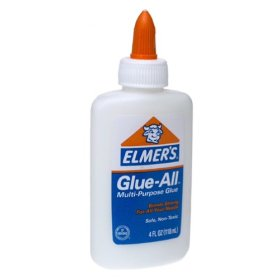 Ethylene/Vinyl Acetate (EVA)
Glue, soft
EVA allows water softening
Ethylene/Acrylic Acid (EAA)
Ionic crosslinks (broken with heat)
Tougher, stronger
Ionomer (Surlyn)
EPM (EPDM with butadiene)
Rubbery
Crosslinked lightly
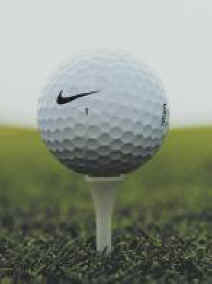 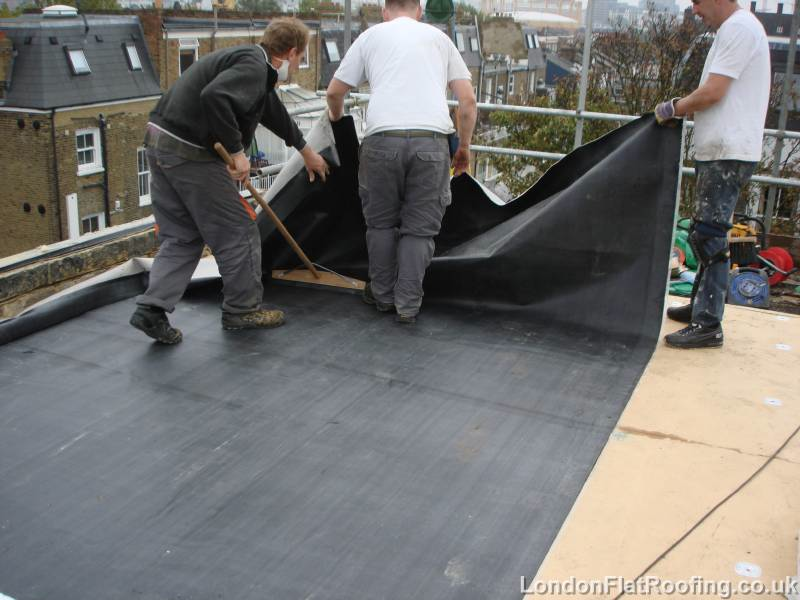 Forms of other polyolefins
Polypropylene (PP)
Mer unit
Polymer chain
Polypropylene
Analogy
I need 6 volunteers to come up front
Stereoisomers of Polypropylene
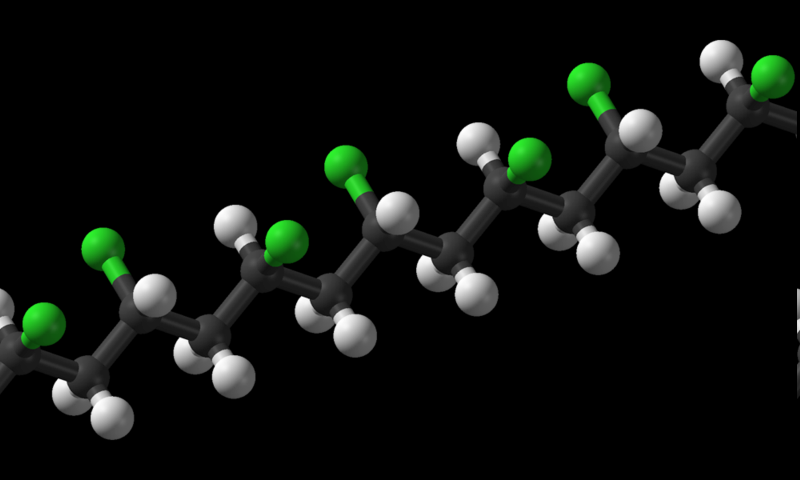 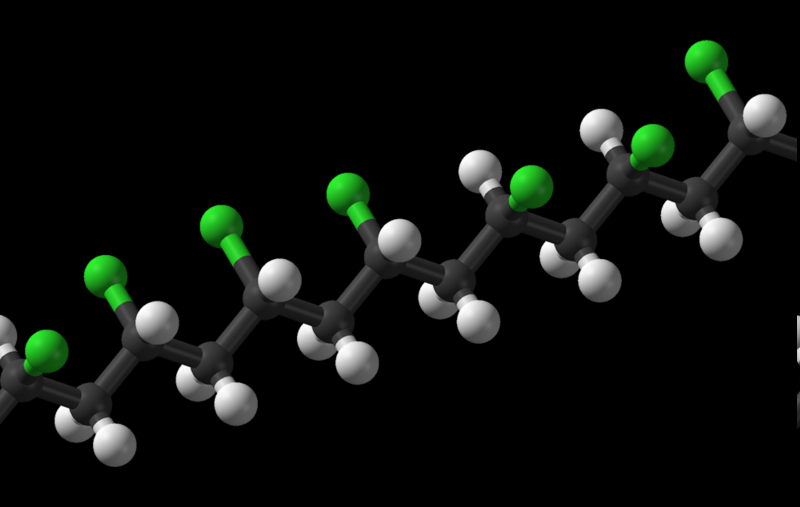 Atactic (no order)
Syndiotactic (alternating order)
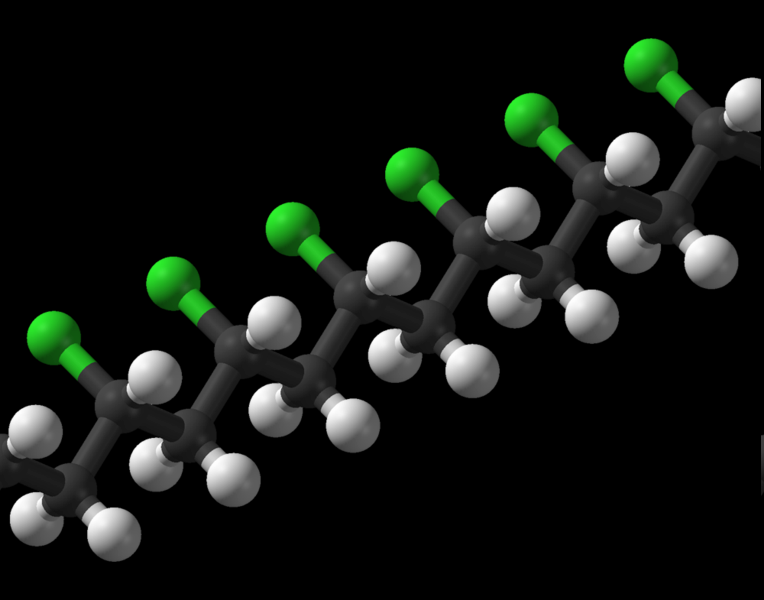 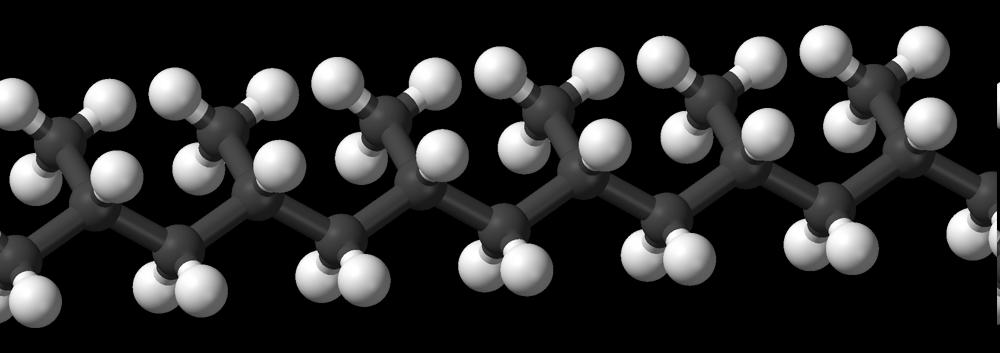 Isotactic (same order) showing methyl groups
Isotactic (same order)
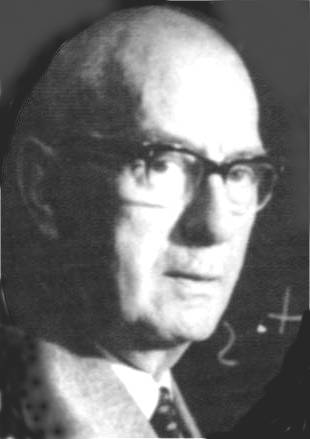 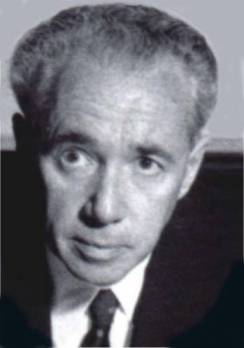 Guilio Natta
Karl Ziegler
Polypropylene
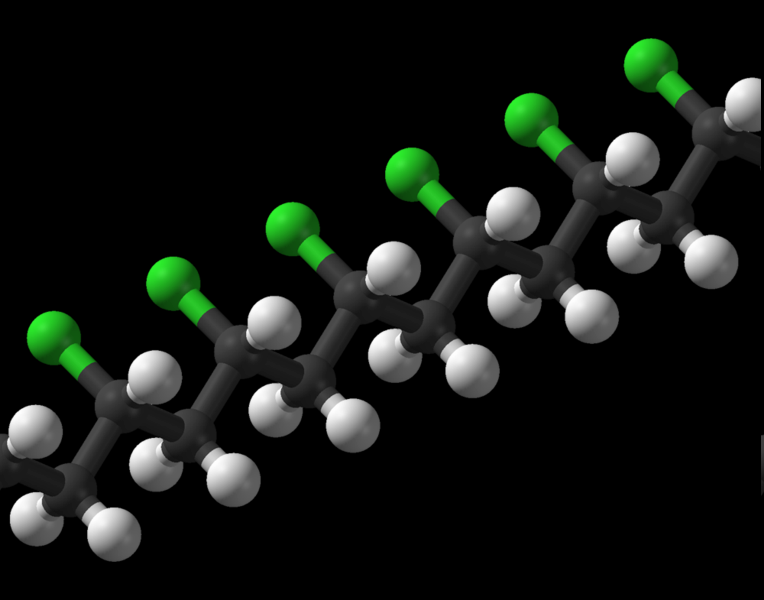 Zigler-Natta catalyst
Isotactic
Only commercial type of polypropylene
Polypropylene Properties
Properties (compared to polyethylene)
Similar in electrical, bonding, solvent resistance
Stiffer
Improved Environmental Stress Crack Resistance
Worse UV sensitivity
Higher Tg 
Better resistance to mechanical stress cracking
Carpets
Living hinges
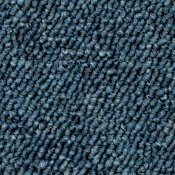 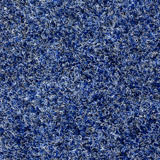 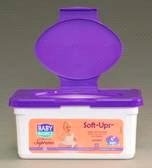 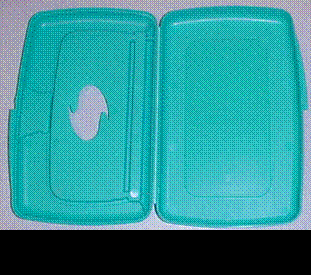 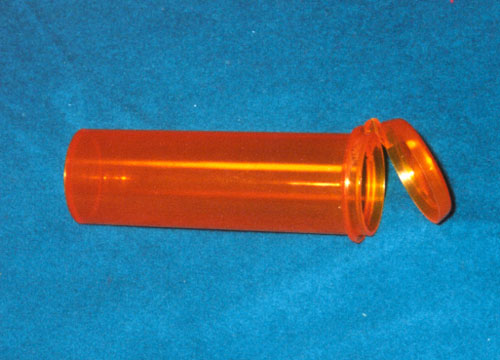 Polypropylene
Curv – Self-reinforcing composite
Make fibers and draw to crystallize
Crystalline areas have higher melting point
Calendar at a temperature between the amorphous and crystalline temperatures
Amorphous becomes the matrix for the fibers
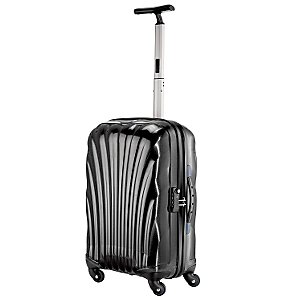 Polyvinylchloride (PVC)
Mer unit
Polymer chain
PVC
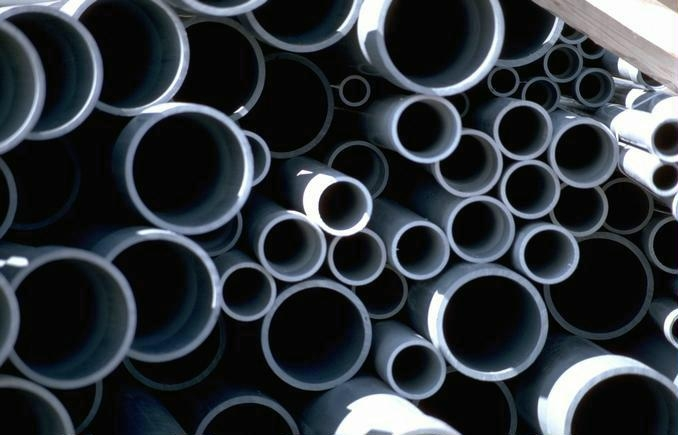 Rigid
Amorphous
Heat sensitive (yellow)
Often highly filled (cost)
Solvent sensitive
Gluing
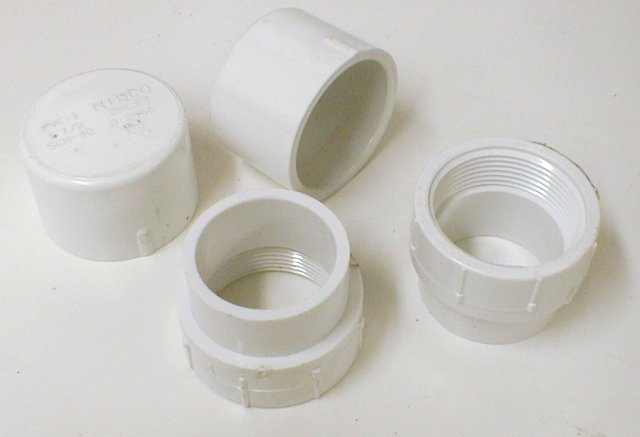 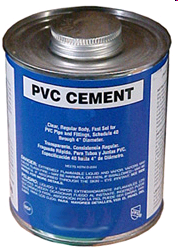 PVC
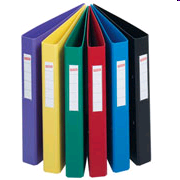 Plasticized PVC (called vinyl)
Processed w/o heat when possible
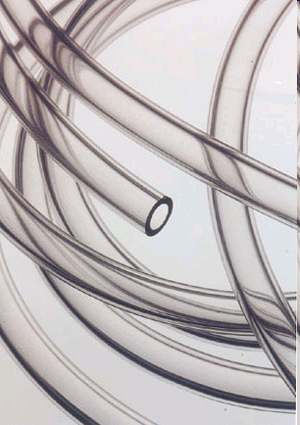 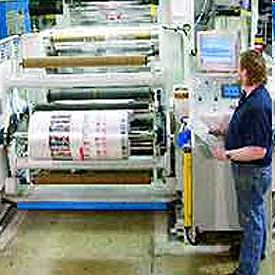 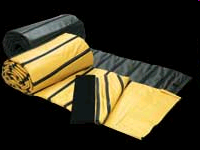 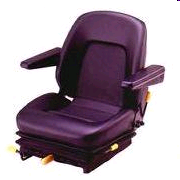 PVC
Properties
UV sensitive
Non-flammable (except plasticized)
Self extinguishing
LDPE
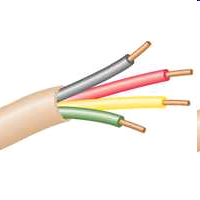 PVC
Polystyrene (PS)
Mer unit
Polymer chain
Polystyrene
Non-crystalline (pendant group interference)
So what is “crystalline polystyrene”?
Polystyrene Properties
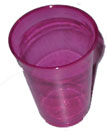 Brittle and Hard
Fair scratch resistance	
Very low price
Very easy to mold
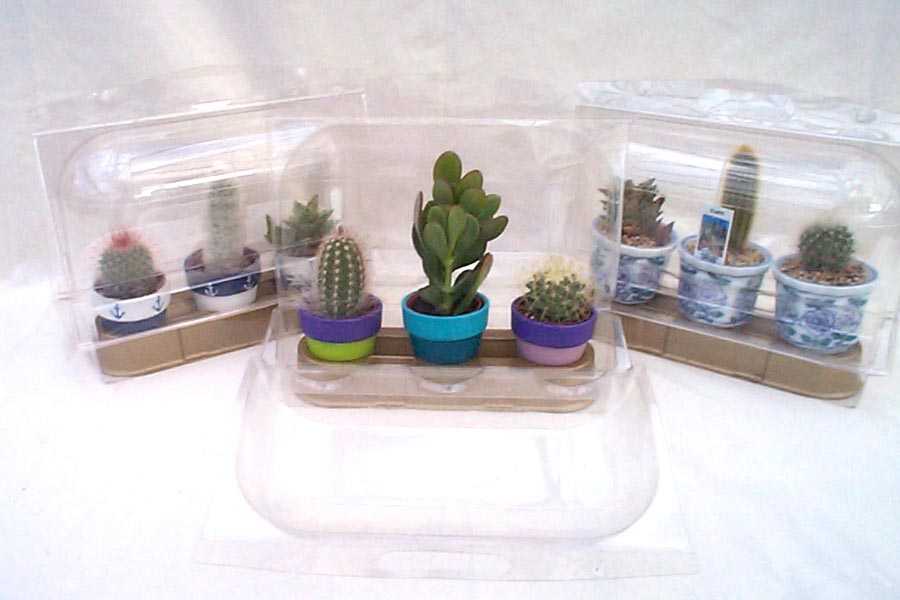 Properties
Clear but yellows and embrittles
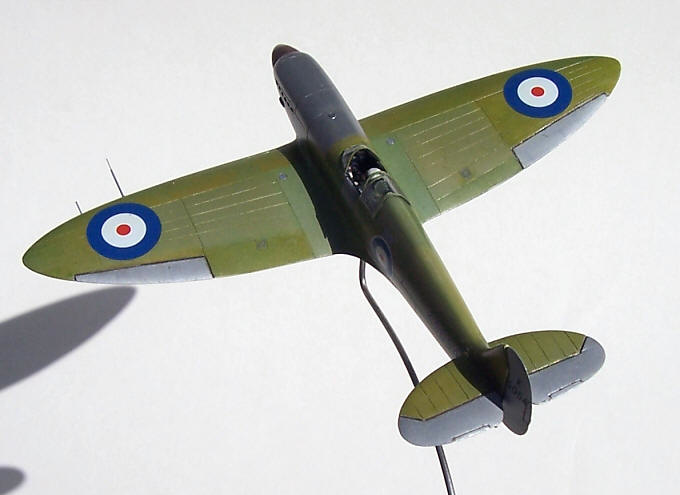 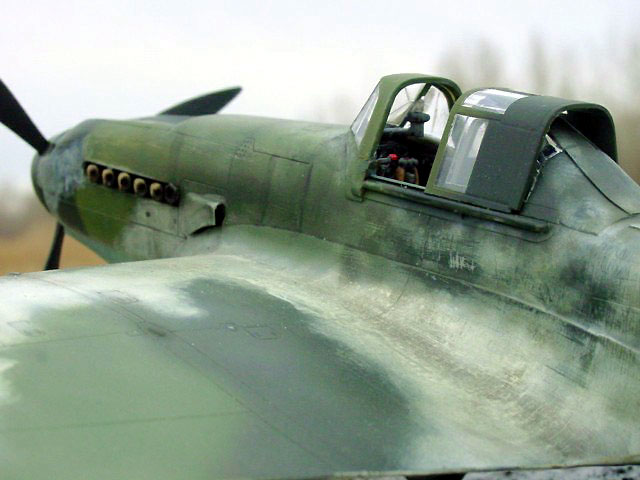 Properties
Modified for toughness
Impact polystyrene contains rubber
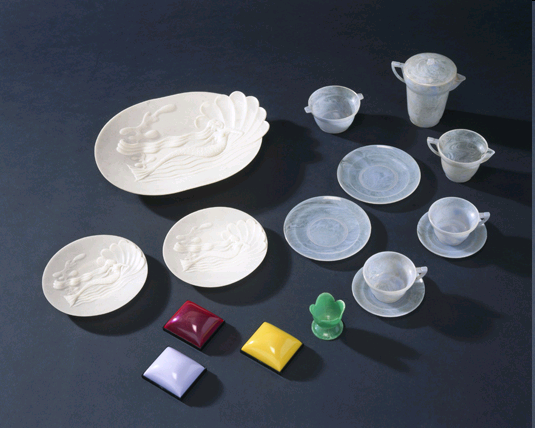 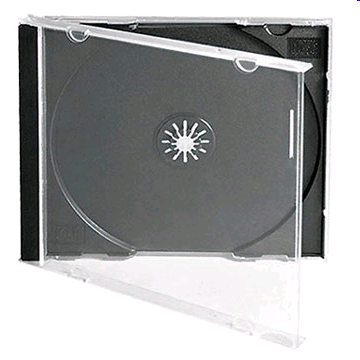 PS
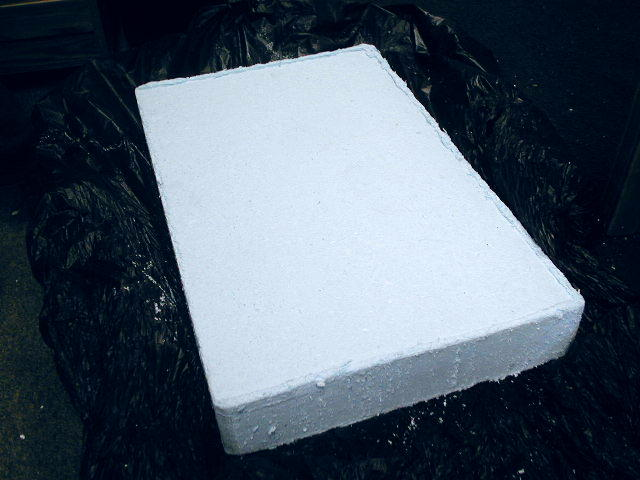 Foam
expanded
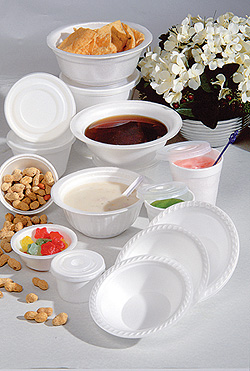 Copolymers, Alloys and Blends
Mixing monomers = copolymer
Mixing polymers or a polymer with a monomer (one phase) = alloy
Mixing polymers (multi-phase) = blend
Can be copolymers, alloys or blends
HIPS (rubber added)
SAN
ABS
ABS
PolyButadiene Rubber
B
Alloys can acquire the properties of their component parts
Properties of the ABS dependant on the mix ratio
PolyAcrylonitrile
PolyStyrene
A
S
ABS
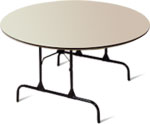 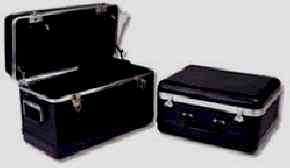 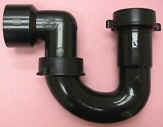 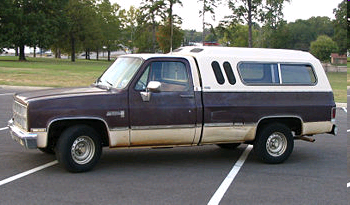 Thank You